Scoring TrainingPacket:Las Links Español Form B
Escritura
1
Scoring Escritura – RubricsEscribir números, Escribir palabras, Escribir para expresar ideas, y Escribir textos académicos(Grades K-1)
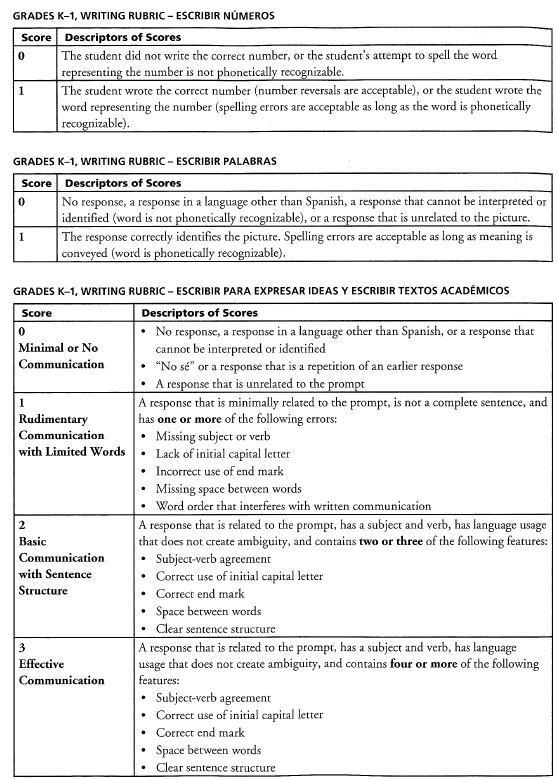 2
Scoring Escritura  0-3 – Process of Score SelectionEscribir para expresar ideas (Grades K-1)
Process of Score Selection:
Does the response have a subject and verb and relates to the prompt?

If Yes = 3 or 2.    No = 1 or 0

If Yes:
3 = Has four or more listed features
2 = Has two or three of the listed features 

If No: 
1 = Has one or more of the listed ERRORS
0 = if response does not relate to the prompt or “no sé”
3
Scoring Escritura 0-4 – RubricsEscribir para expresar ideas (Grades 2-12)
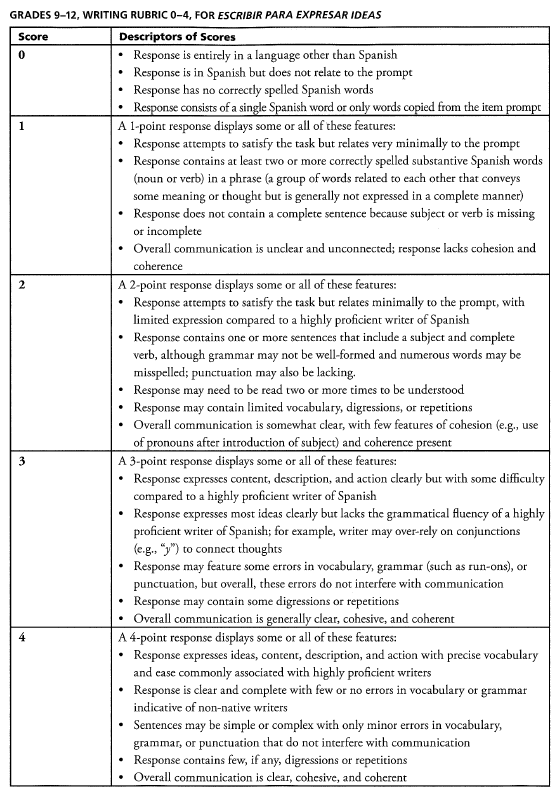 4
Scoring Escritura  0-4 – Process of Score SelectionEscribir para expresar ideas (Grades 2-12)
Process of Score Selection:
Did the student response answer all the questions asked (satisfy the task)?  

If Yes = 4 or 3.    No =  2, 1, 0

If Yes:
4 = clear, complete, cohesive
3 =  somewhat clear, minor grammatical errors

If No: 
2 = Contains at least one sentence that relates to the task
1 = Contains at least two correctly spelled substantive Spanish words related to the prompt.
0 = Response does not relate to the prompt, no answer, HL answer only
5
Scoring Escritura 0-3 – RubricsEscribir textos académicos (Grade 1 only)
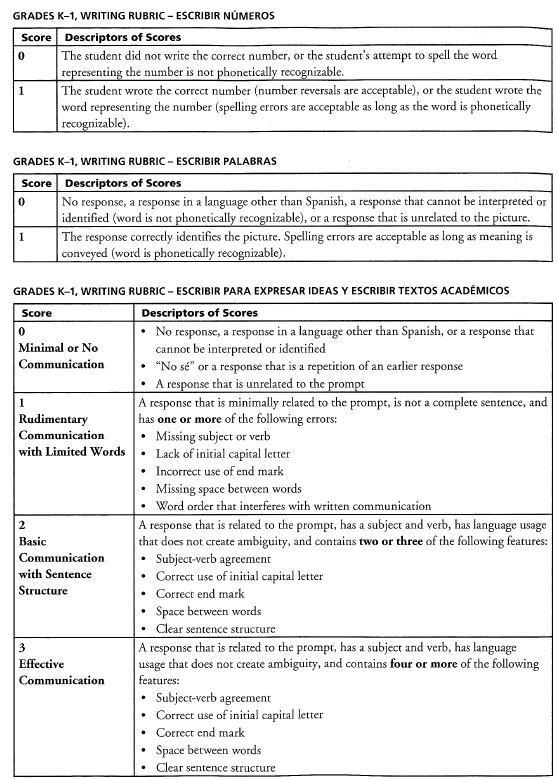 6
Scoring Escritura  0-3 – Process of Score SelectionEscribir textos académicos (Grade 1 only)
Process of Score Selection:
Does the response have a subject and verb and relates to the prompt?

If Yes = 3 or 2.    No = 1 or 0

If Yes:
3 = Has four or more listed features
2 = Has two or three of the listed features 

If No: 
1 = Has one or more of the listed ERRORS
0 = if response does not relate to the prompt or “no sé”
7
Scoring Escritura 0-3 – RubricsEscribir textos académicos (grades 2-12 only)
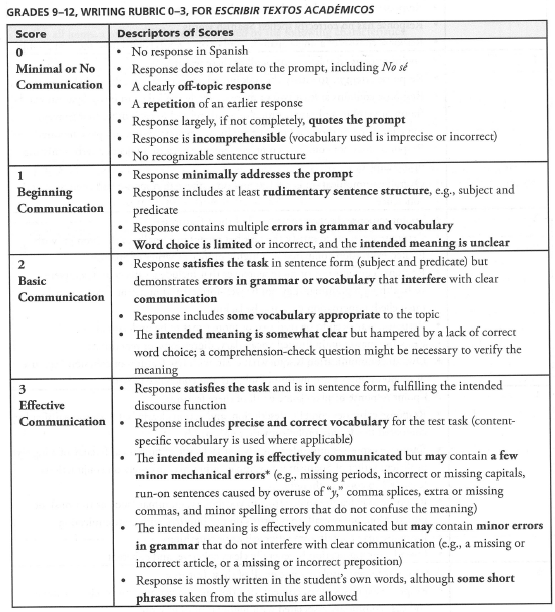 8
Scoring Escritura 0-3 – RubricsEscribir textos académicos (grades 2-12 only)
Process of Score Selection:
Did the student response answer all the questions asked (satisfy the task in sentence format)?  

If Yes = 3 or 2.    No =  1 or 0

If Yes:
 3 = meaning is communicated   
Note: It is understood that in grades 4–12, students should capitalize the first word in a sentence and use correct end punctuation to receive a full score of 3.
If the response demonstrates regular errors in these areas, the score will be lowered to a 2. An occasional mistake is permissible.

 2 =  meaning is somewhat clear, errors in grammar

If No: 

1 = Contains at least subject and predicate
0= If response does not relate to the prompt, quotes the prompt, or has single Spanish word(s)
9
Scoring TrainingPacket:Las Links Español Form B
Hablando
10
Scoring Hablando 0-3 – RubricsDescribir y pedir información y Presentar y explicar información
(Grades K-12)
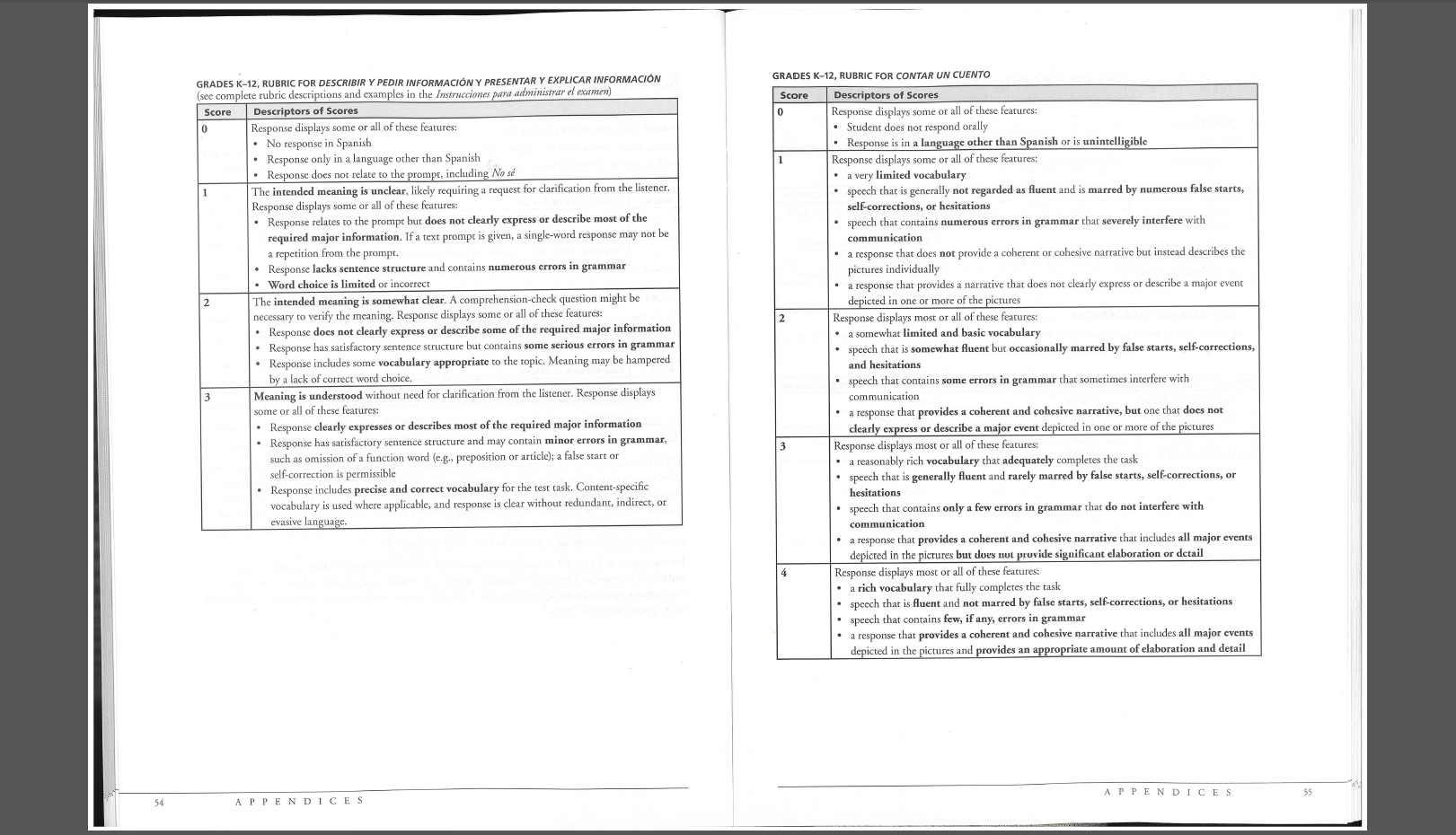 11
Scoring Hablando 0-3 – Process of Score SelectionDescribir y pedir información y Presentar y explicar información
(Grades K-12)
Process of Score Selection:
Does the response provide an answer to the question with satisfactory sentence structure and 
include most of the “Required Major Information”?  
Yes = 3 or 2;  No = 1 or 0

Then, is the meaning somewhat clear ( Yes = 2) or understood (Yes = 3)?
Note:  If the response is not completely “understood” as the response contains a serious
grammatical error that interferes with communication.  Score = 2 (somewhat clear)

Does the response provide an answer to the question with satisfactory sentence structure and 
include most of the “Required Major Information”?  
If No = 1 or 0

Then, does the response contain Spanish word(s) that relates to the prompt?  
Yes = 1,  No = 0

-------------
Minor Grammatical errors include errors that do not adversely impact meaning
and do not interfere with effective communication (e.g., omissions
of prepositions, auxiliary verbs, articles, and errors in their usage). 

Serious Grammatical errors include errors that do affect meaning and
could interfere with communication (e.g., omission of a main verb).
12
Scoring Hablando 0-4 – RubricsContar un cuento
(Grades K-12)
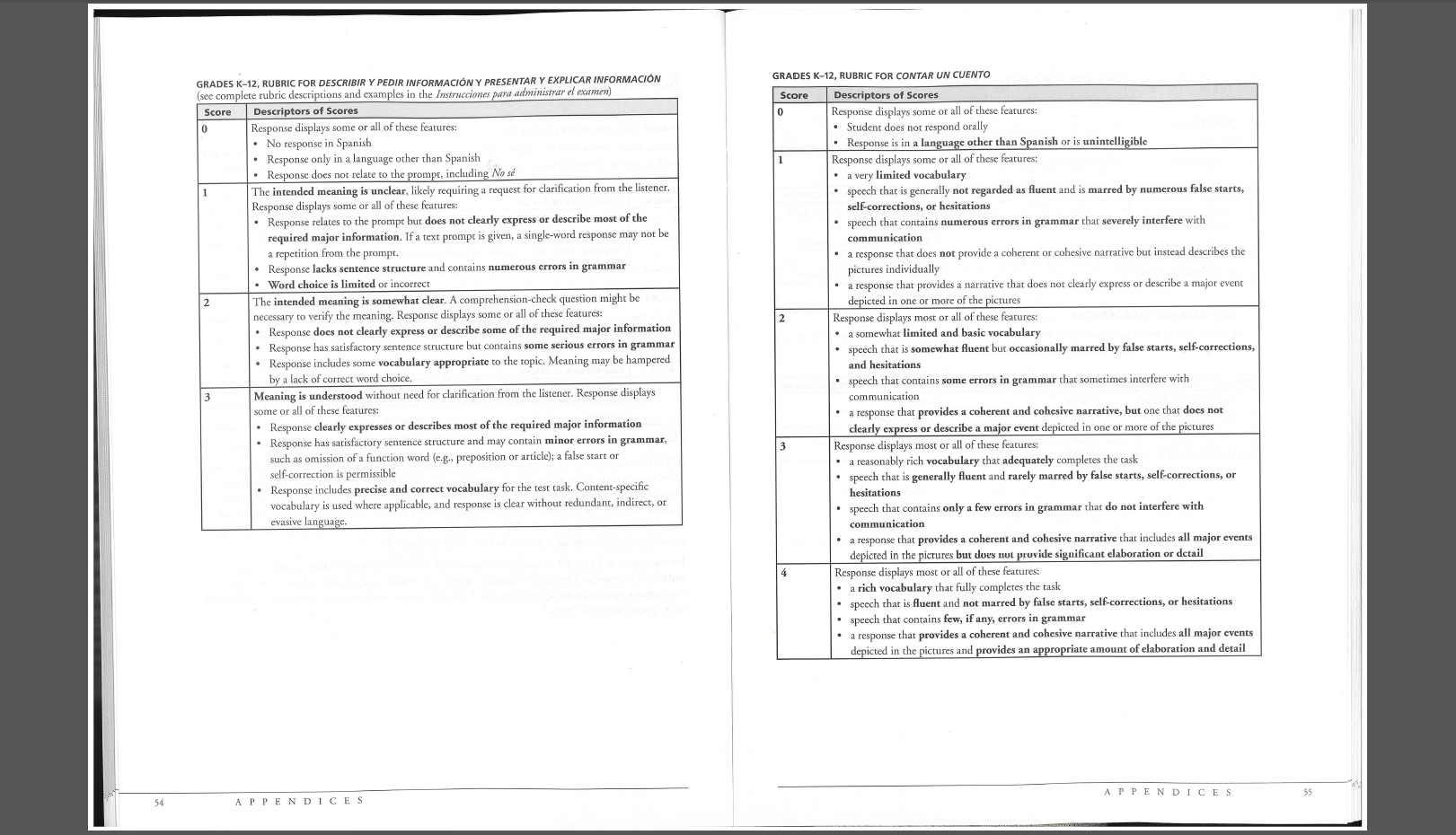 13
Scoring Hablando 0-4 – Process of Score SelectionContar un cuento
(Grades K-12)
Process of Score Selection:
Did the student tell a story with coherent & cohesive narrative?  

If Yes = 4, 3 or 2.    No =  1 or 0

Note:  A coherent or cohesive narrative is based on a logical, ordered narrative where the student talks about all the pictures; however, it does not require transitional words such as first, then, next, after that, finally, etc.   A coherent and cohesive narrative links the pictures together – not merely describing them as stand-alone scenes.

If Yes, does the story contain elaboration and detail?  Yes = 4,  No = 3

If Yes, BUT story contains MAJOR GRAMMATICAL ERRORS =>  2

If No: 
 1 = Missing events in one or more of the pictures. Some grammatical errors.
 0 = Errors severely interfere with communication.  
       Response relates to the prompt.
14